Library Training Series
SESSION 8:
An Overview of Evidence Based Medicine (EBM) Resources
Leah Cordova, MLIS
Brief Overview of EBM

EBM Library Resources   
Primary original research
Secondary pre-appraised 
Research synthesis
Research summaries   

Q & A
Today’s 
Discussion
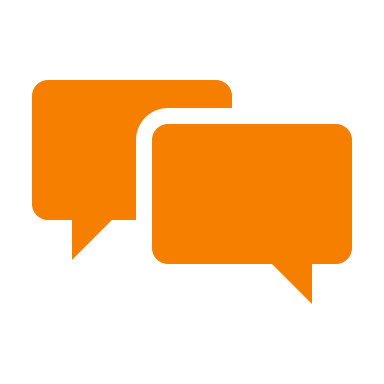 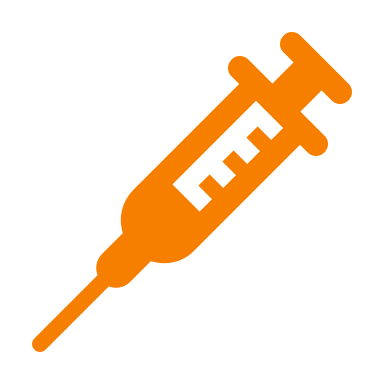 PATIENTVALUES
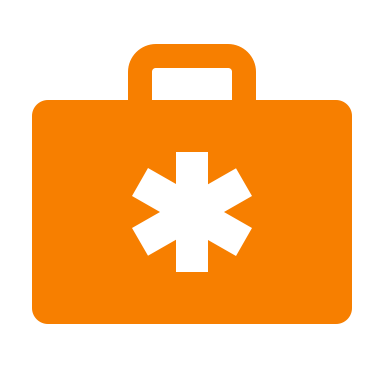 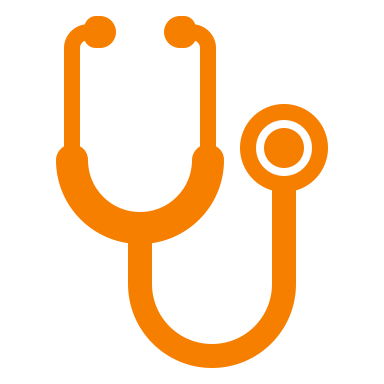 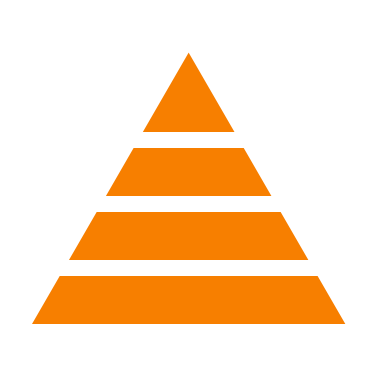 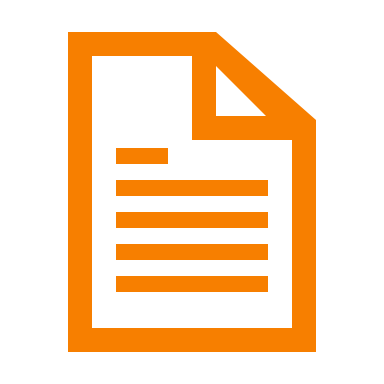 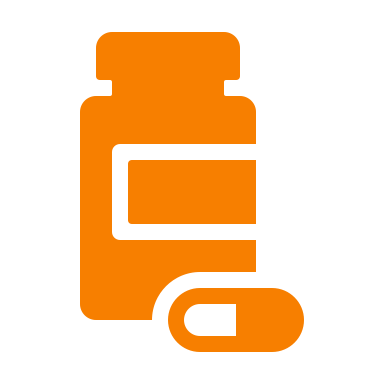 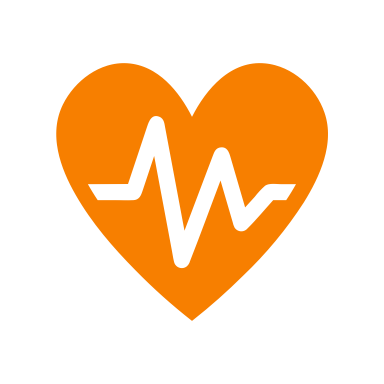 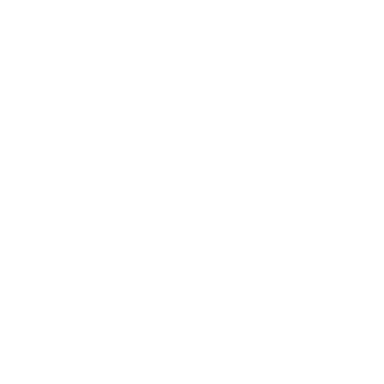 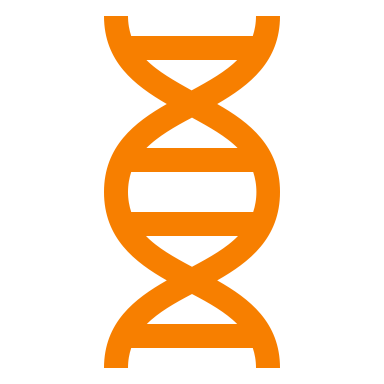 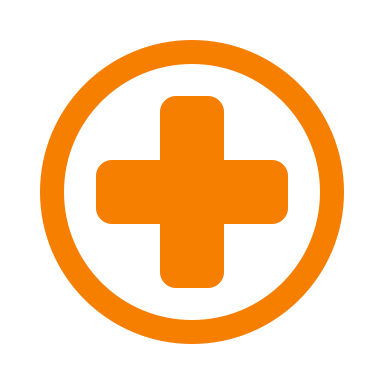 RESEARCHEVIDENCE
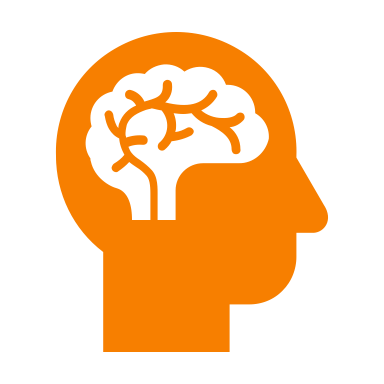 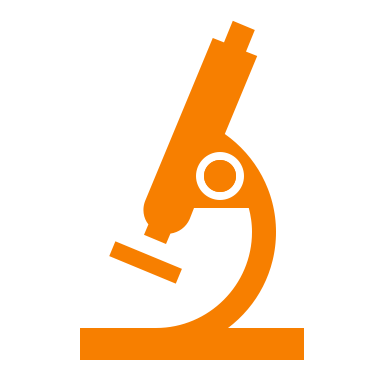 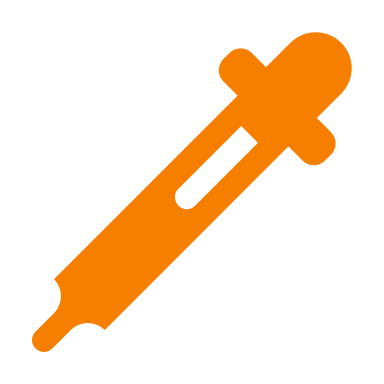 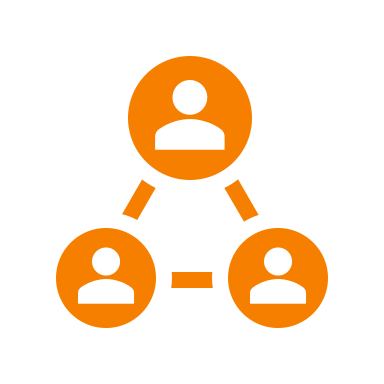 CLINICAL EXPERIENCE
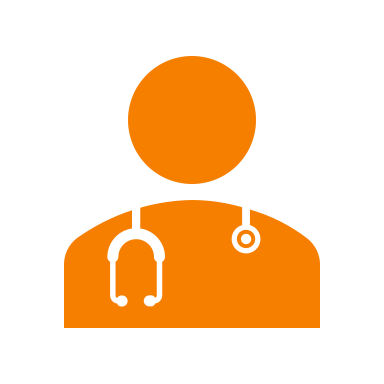 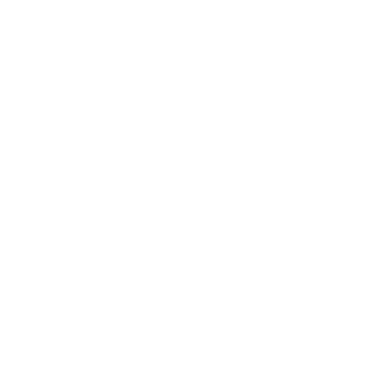 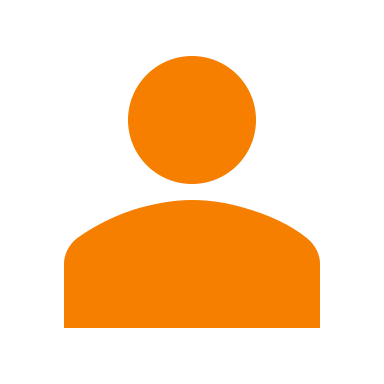 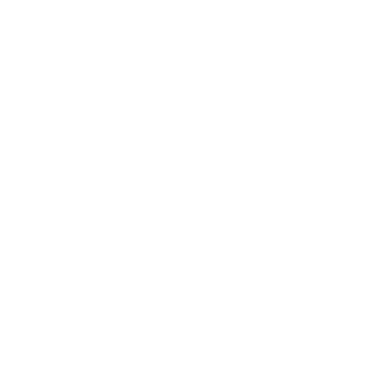 Evidence-Based Medicine
An Overview
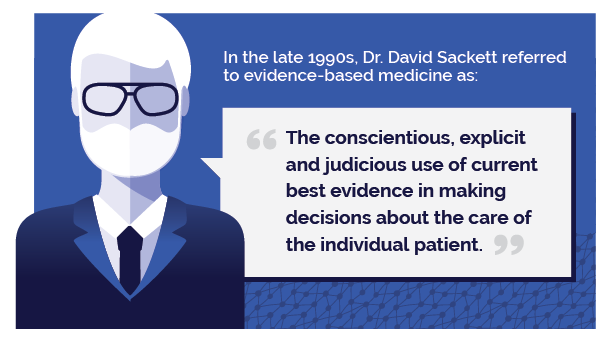 [Speaker Notes: https://www.ncbi.nlm.nih.gov/pmc/articles/PMC3789163/]
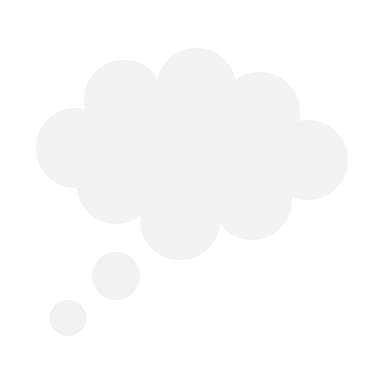 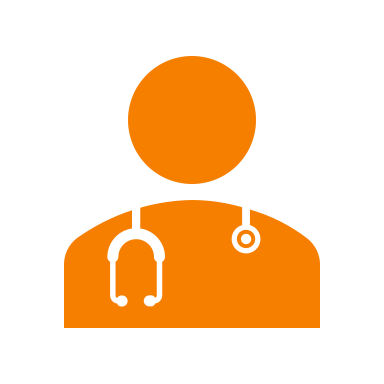 Things to Consider when identifying sources of evidence
Not all research articles are created equal!  
Specific study designs help answer specific research questions
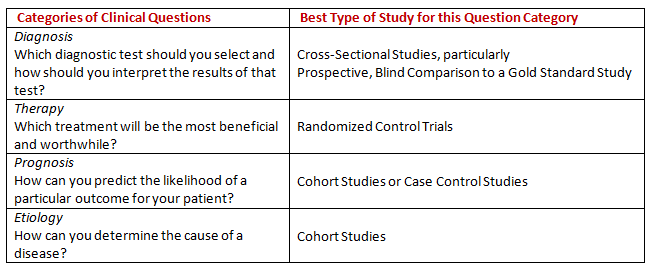 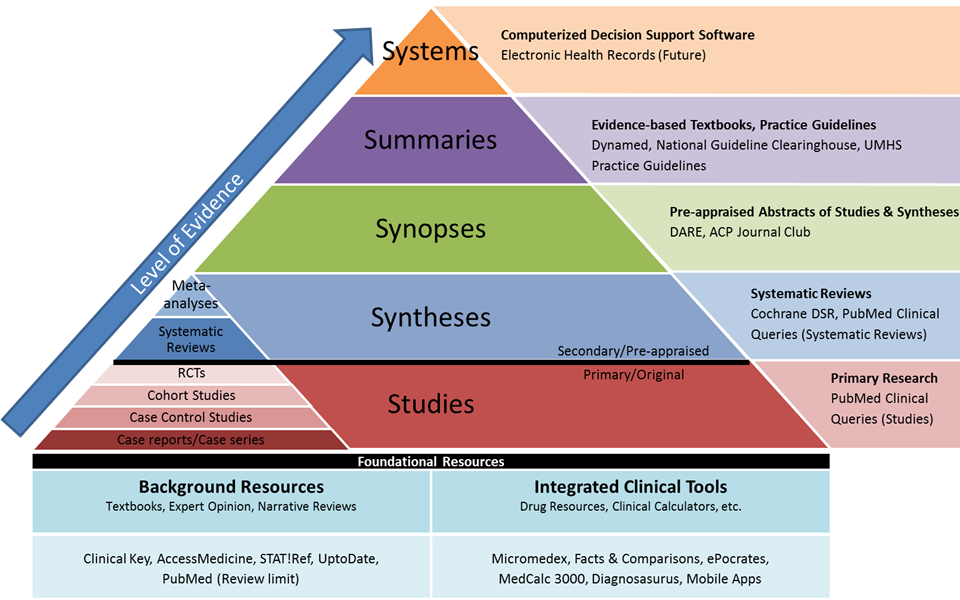 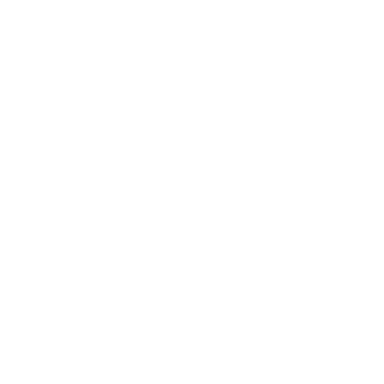 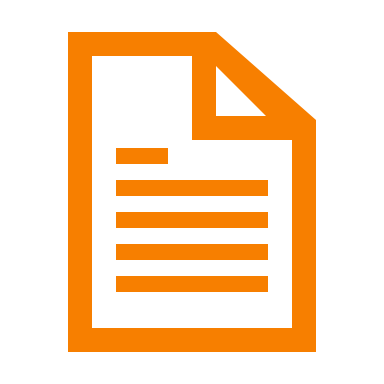 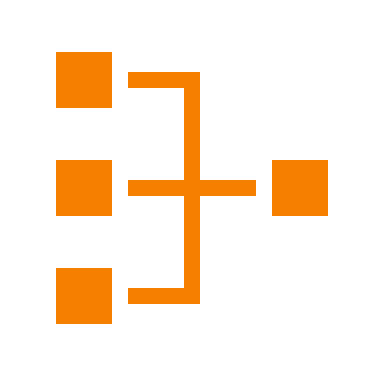 Research Summaries
Primary Original Research
Research Syntheses
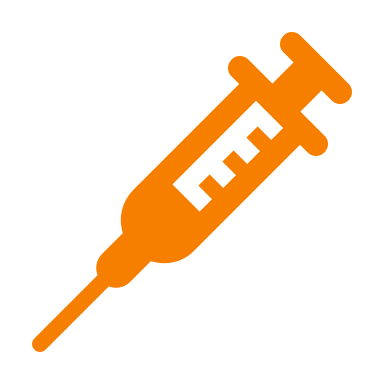 PATIENTVALUES
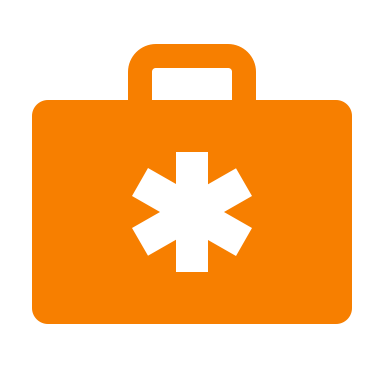 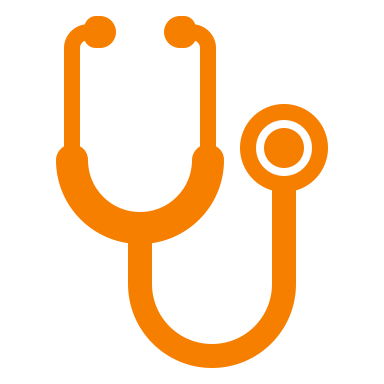 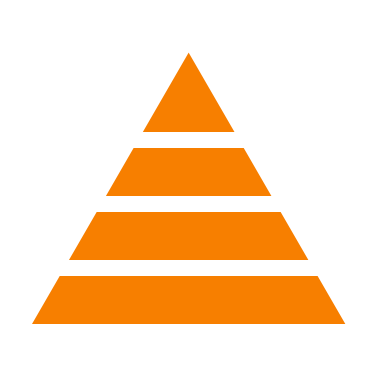 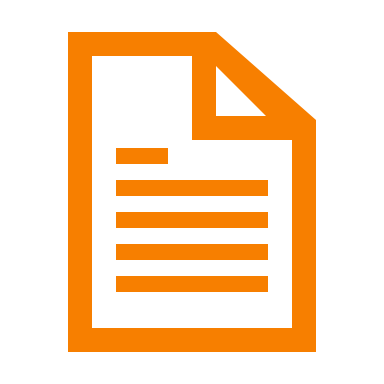 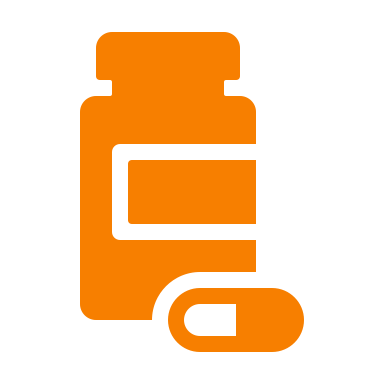 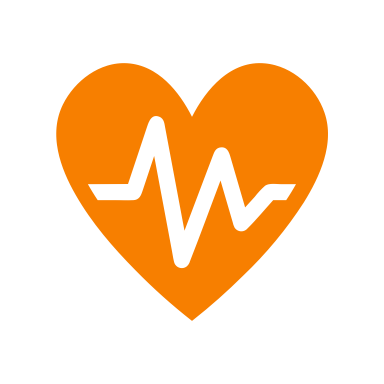 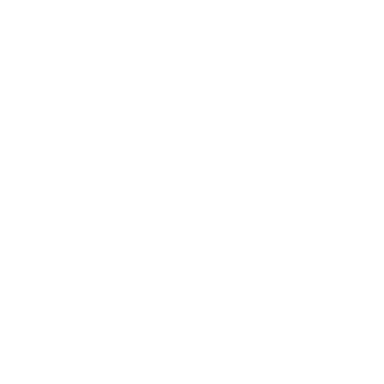 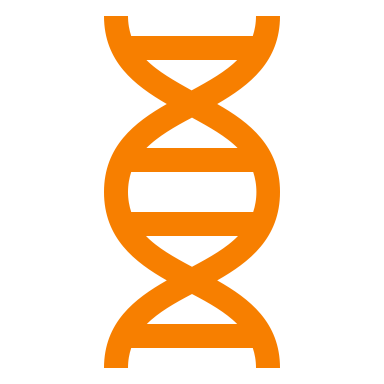 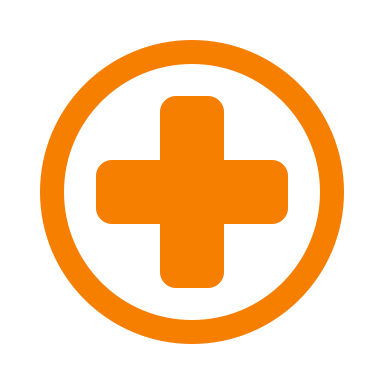 RESEARCHEVIDENCE
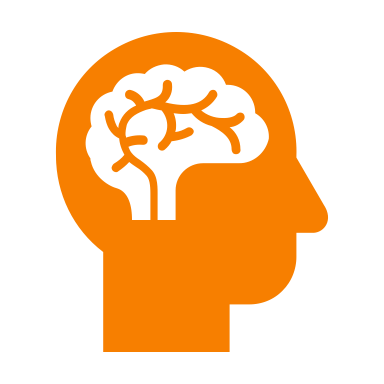 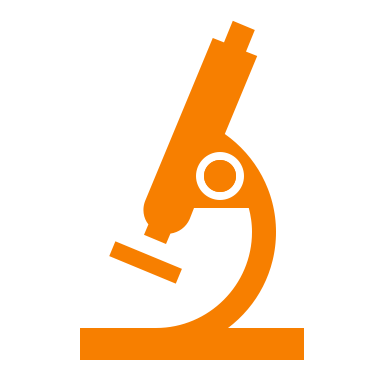 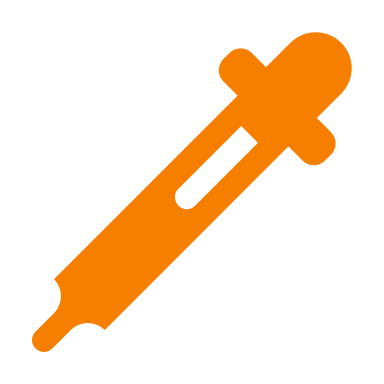 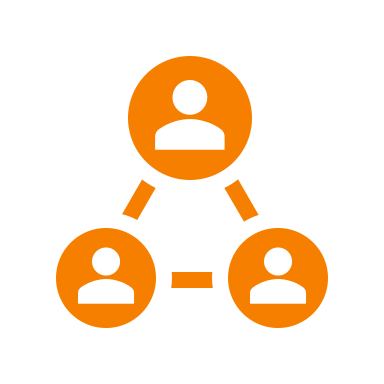 CLINICAL EXPERIENCE
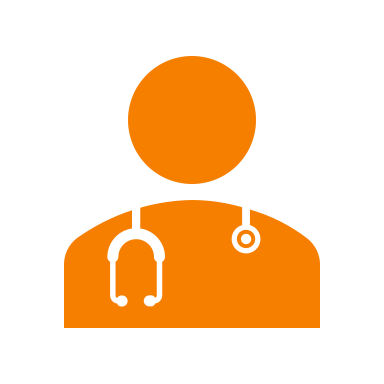 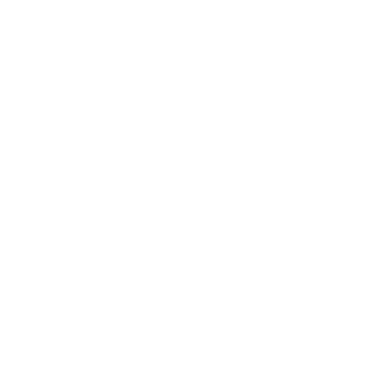 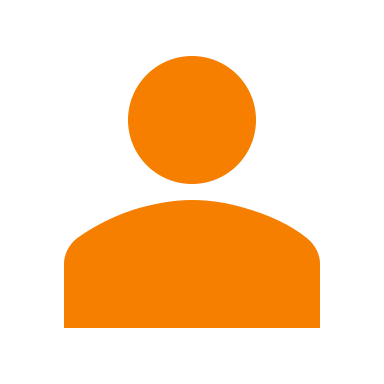 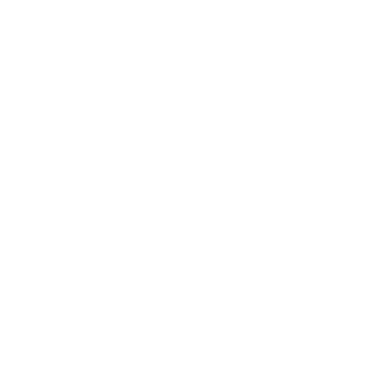 Evidence-Based Medicine
Library Resources
CINAHL
Cumulative Index to Nursing and Allied Health Literature covers materials in nursing and the allied health fields. 
Embase 
One of the most comprehensive biomedical literature databases
PubMed/Medline 
A leading biomedical literature databases 
TRIP 
a clinical search engine designed to allow users to quickly and easily find and use high-quality research evidence to support their practice and/or care.
Primary Original Research
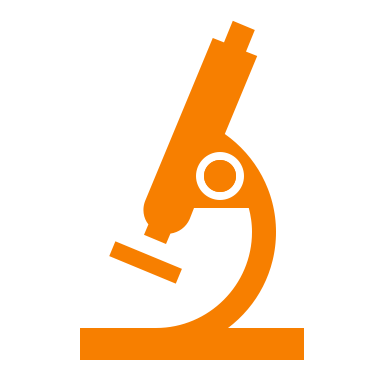 Agency for Healthcare Research and Quality Evidence-Based Reports 

Cochrane Library 
Systematic Reviews and protocols from the Cochrane Collaboration, DARE, NHS, HTA, and more 

Joanna Briggs Institute EBP Database 
Systematic reviews and summaries form JBI
Research
Syntheses
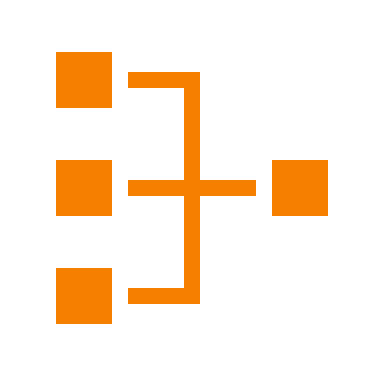 Point-of-Care Tools	
UpToDate 
Evidence-based clinical topic summaries

Lexicomp
a point-of-care tool offering information regarding drugs, diseases, toxicology, diagnostic tests, and patient information

Practice Guidelines
Research
Summaries
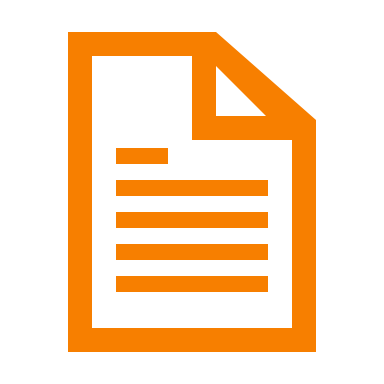 Library Services
For Researchers
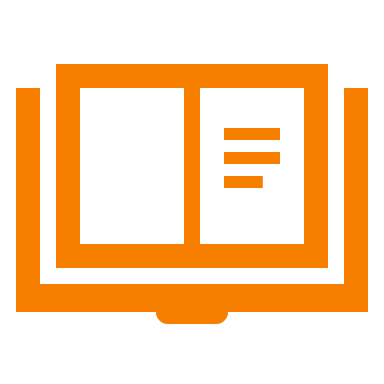 Library Research Guide for Clinical Researchershttps://libguides.uthsc.edu/clinicalresearchers